Adult Health Screening in general practice
Provision for adult health in PHC . Suzie Martin
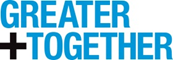 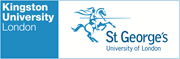 21/01/2021
What is screening?
Screening is identifying people who may have an increased risk of certain diseases. By using research to determine higher risk age groups, we can target seemingly healthy people in these age groups to undertake routine screening. This will significantly increase the chance of managing care for preventable diseases.
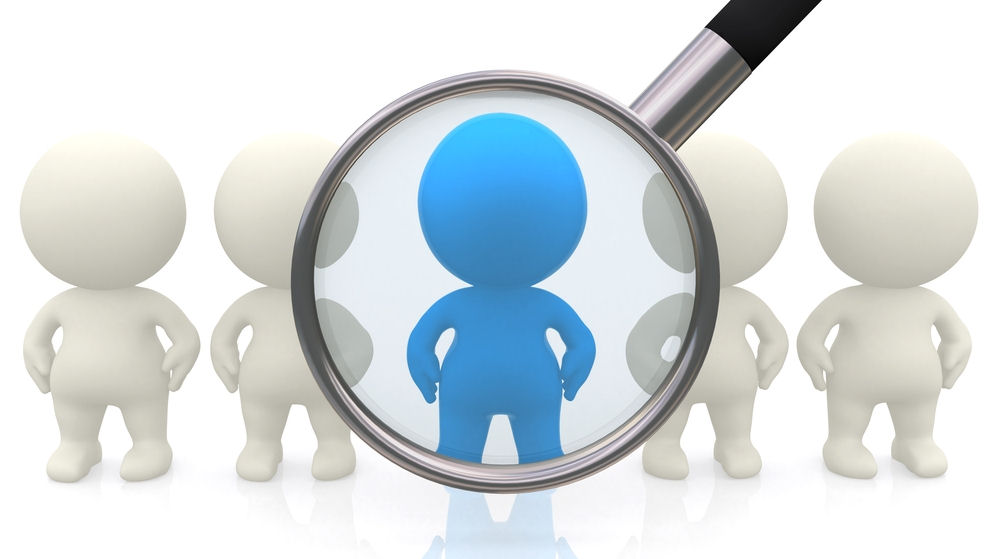 Screening offered in the UK
NHS Health checks
Cervical Screening 
Sexual health 
Breast screening
 Bowel cancer screening 
AAA (Abdominal Aortic Aneurysm) screening 
Diabetic eye screening
Screening in pregnancy 
Newborn baby screening
Screening carried out by Practice Nurses
NHS Health checks
Cervical Screening 
Sexual health
Benefits and risks of adult health screening
Benefits: 

Can detect health concerns early optimising treatment.
Finding out about health problems early can mean patients have more time to make informed decisions about their care.
Screening can reduce the risk of developing a condition or the complications that come with that condition. 
Deaths can be prevented.
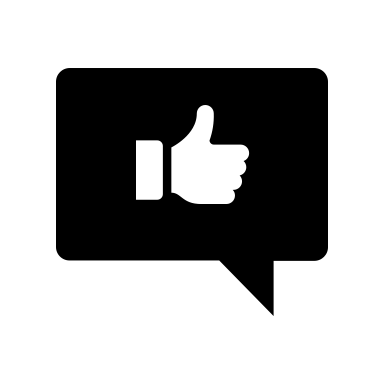 Risks of adult health screening
False positives- not all screening tests are accurate and therefore patients may have further unnecessary testing.
False negatives- screening tests can also miss problems and result in people ignoring symptoms. 
Potential difficult decisions may have to be made – pregnancy screening for example.
Finding you have a health problem may cause anxiety- some people may just ‘not want to know’.
Even if the test is negative you could still develop the condition.
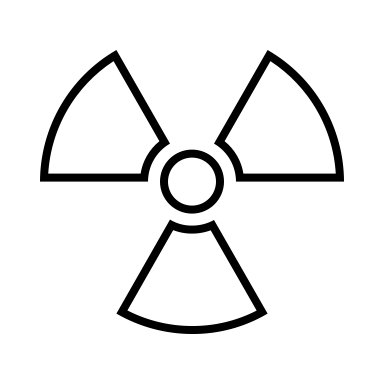 Patient choice
NHS health checks
Who are NHS health checks offered to?
- Adults in England ages 40-74 years of age who do not have a pre existing condition.
heart disease
chronic kidney disease
diabetes
high blood pressure (hypertension)
atrial fibrillation
transient ischaemic attack
inherited high cholesterol (familial hypercholesterolemia)
heart failure
peripheral arterial disease
stroke
currently being prescribed statins to lower cholesterol
Why?- These patients will have their own follow up checks monthly or yearly and therefore do not need an NHS health check.
Patients are contacted for health checks by their registered practice and will have them every 5 years if they want to.
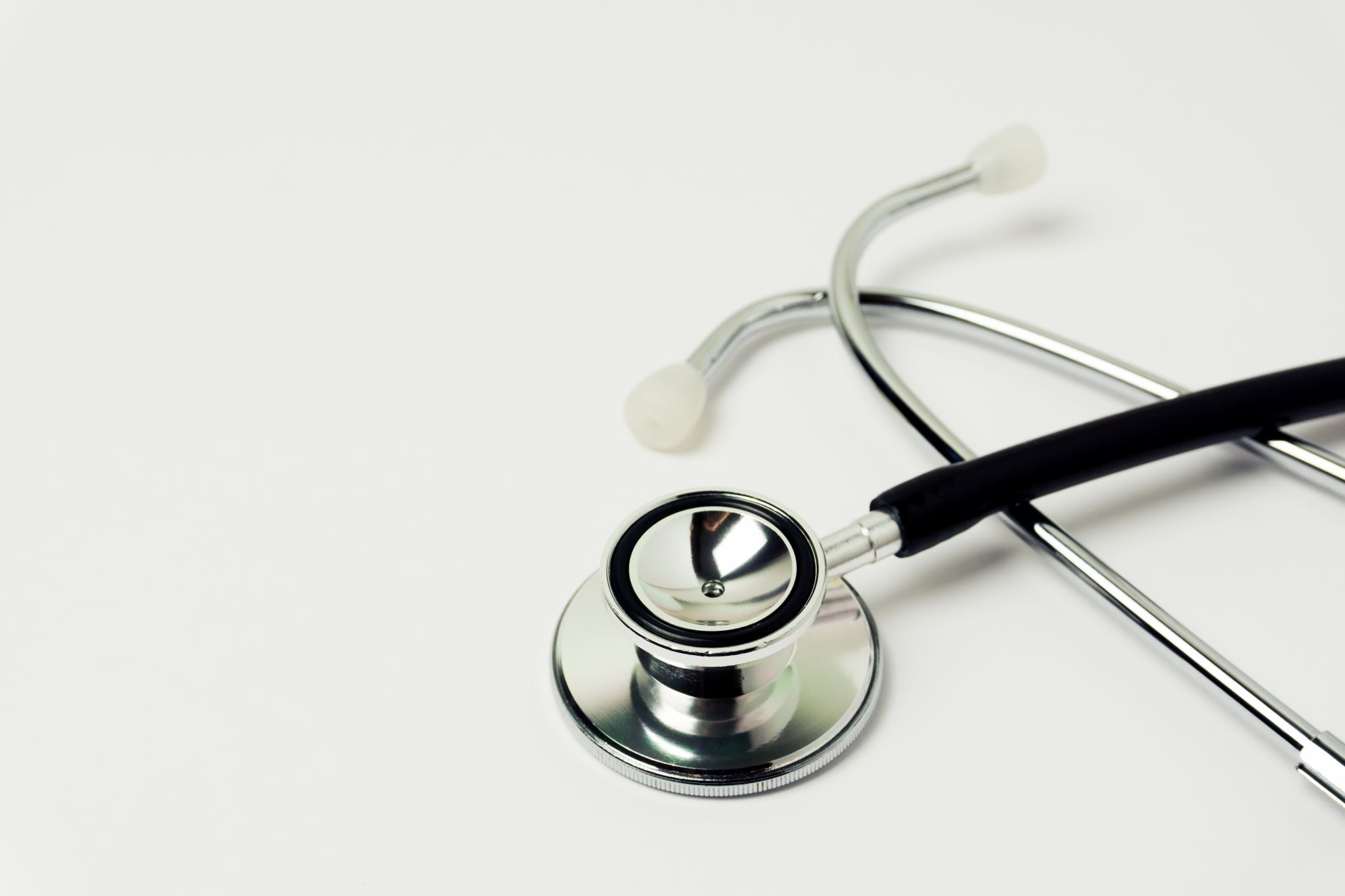 What does the NHS health check screen for?
Heart disease
Diabetes
Kidney disease 
Stroke risk
Dementia
What happens in an NHS health check?
The patient attends a week prior to the health check for blood tests- the results of these will aid the health check- 
Bloods taken are – 
Cholesterol 
Blood glucose level 

Patients with a BMI over 30 or blood pressure over 140/90 also have a blood test for diabetes (HbA1c).
During the health check…
What we measure
The outcome
Height 
Weight 
Blood pressure 
family history 
Medications
Age
Sex 
Ethnicity
Smoking status
Cardiovascular risk scores are then calculated. 
This is a percentage and we can tell the patient how likely they are to suffer from cardiovascular complications. 
THEN WE PREVENT!
Preventative measures
Diet advice, 
Smoking advice, 
Alcohol intake advice,
How can we lower cholesterol?
Do they need to follow up with the GP- diabetes risk is high?
Further investigations
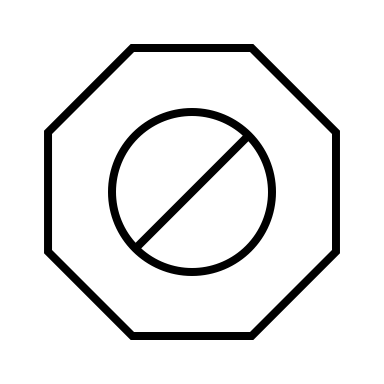 STATS
Cardiovascular disease (CVD) is the number one cause of death globally, with an estimated 17.7 million people having died from CVD conditions in 2015, representing 31% of all global deaths. It is also a leading cause of disability and death in the UK
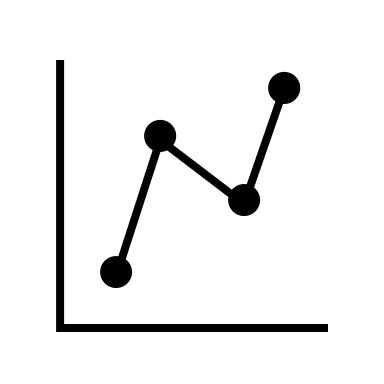 Waterall, J., 2021. Health Matters: NHS Health Check - A World Leading CVD Prevention Programme - Public Health Matters. [online] Publichealthmatters.blog.gov.uk. Available at: <https://publichealthmatters.blog.gov.uk/2018/01/24/health-matters-nhs-health-check-a-world-leading-cvd-prevention-programme/> [Accessed 20 January 2021].
Cervical Screening (smear)
A smear will check the health of the cervix- this is the opening of the womb. 
The purpose of the test is to prevent cervical cancer. 
This test is for all people with a cervix the age of 25-64. 
The test occurs every 3 years for women up to the age of 50 where it then changes to every 5 years as their risk of developing cervical cancer is reduced.
What does the test include?
A small sample of cells is taken from the cervix using a soft brush and sent to the lab. 
The lab tests the sample for the human papilloma virus (HPV)- This virus can cause cervical cancer.
Therefore if a patient is positive for HPV we can treat the cervix and prevent cell changes that can lead to cervical cancer. 
Results are sent to the patient by post.
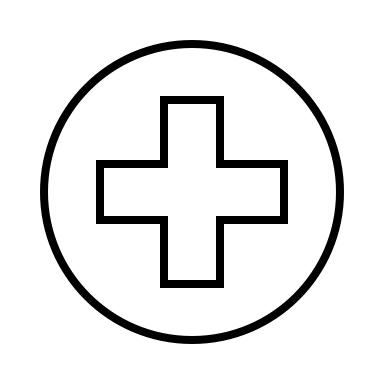 Remember: Cervical screening is the patients choice!
Cancer research UK found that in 2015 99% of cervical cancer cases were preventable. 
As practice nurses we facilitate informed decision making and will provide up to date accurate information for the patient. 
However, it is the patients choice to attend for screening.
https://www.cancerresearchuk.org/health-professional/cancer-statistics/statistics-by-cancer-type/cervical-cancer#heading-Five
Sexual health screening
Urine, blood, swab sample
What can we test for?
Chlamydia
Gonorrhoea
HIV
Syphilis
Contraception advice
Further screening and treatment could be carried out by the GP or a sexual health clinic.
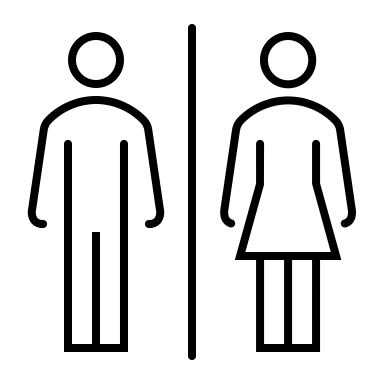 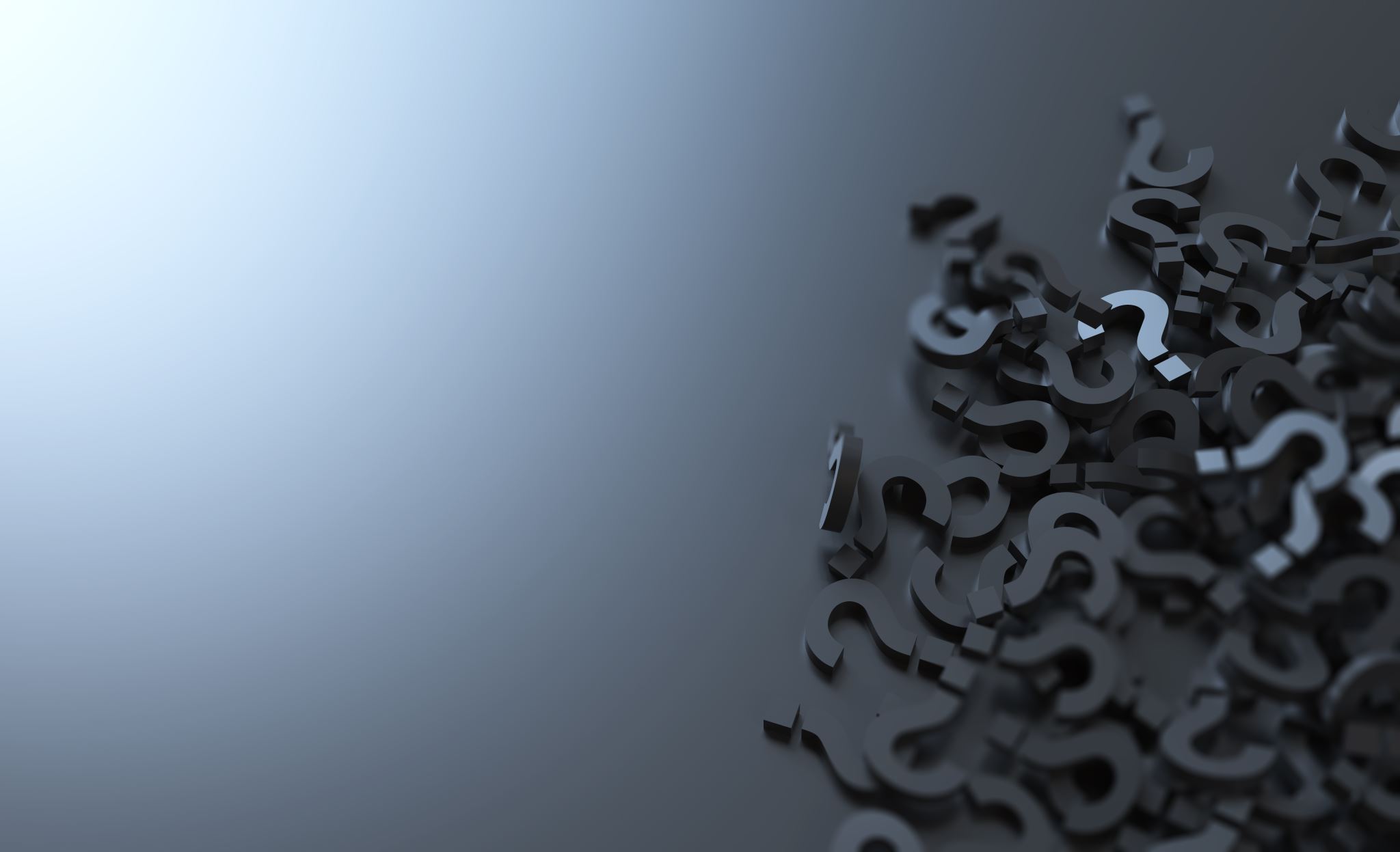 Any questions?